Vivre la pénitence et accueillir la Miséricorde du SeigneurAvent 2020
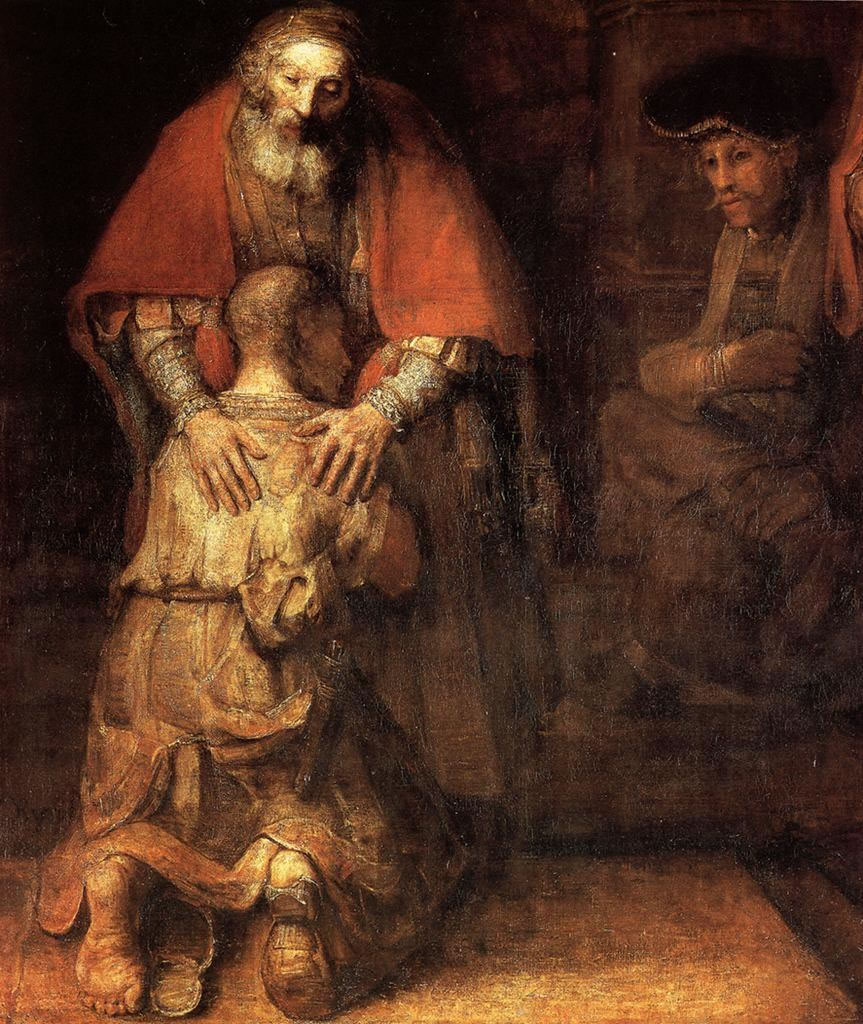 Peuples qui marchez dans la longue nuit,Le jour va bientôt se lever.Peuples qui cherchez le chemin de vieDieu lui-même vient vous sauver,Peuples qui cherchez le chemin de vieDieu lui-même vient vous sauver.
1 - Il est temps de lever les yeux,Vers le monde qui vient.Il est temps de jeter la fleur,Qui se fane en vos mains.
Peuples qui marchez dans la longue nuit,Le jour va bientôt se lever.Peuples qui cherchez le chemin de vieDieu lui-même vient vous sauver,Peuples qui cherchez le chemin de vieDieu lui-même vient vous sauver.
2 - Il est temps de tuer la peur,Qui vous garde en ses liens.Il est temps de porter la Croix,Jusqu´au bout du chemin.
Peuples qui marchez dans la longue nuit,Le jour va bientôt se lever.Peuples qui cherchez le chemin de vieDieu lui-même vient vous sauver,Peuples qui cherchez le chemin de vieDieu lui-même vient vous sauver.
Peuples qui marchez dans la longue nuit,Le jour va bientôt se lever.Peuples qui cherchez le chemin de vieDieu lui-même vient vous sauver,Peuples qui cherchez le chemin de vieDieu lui-même vient vous sauver.
TOUS ensemble : Seigneur, notre Dieu, Ta lumière et ta Parole, tu les donnes à qui les recherche. Ton Amour, tu le proposes aux pauvres et aux pécheurs. Que la Lumière de Noël éclaire notre route. Que la Lumière de Noël nous convertisse à cet Amour.
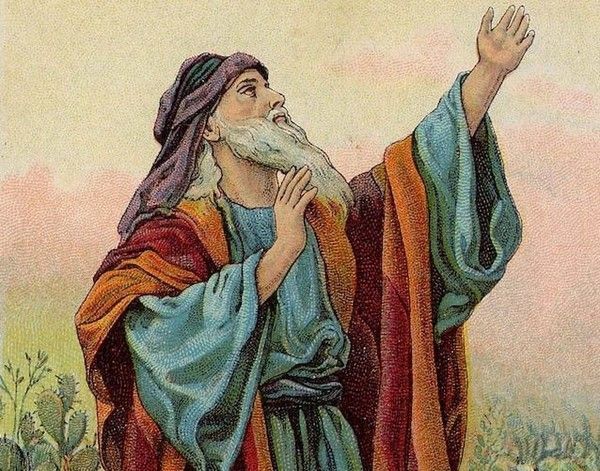 1 - Aube nouvelle, dans notre nuit,Pour sauver son peuple Dieu va venir.Joie pour les pauvres, fête aujourd´hui !Il faut préparer la route au Seigneur.Il faut préparer la route au Seigneur.
Mon péché envers Dieu
2 - Bonne Nouvelle, cris et chansons,Pour sauver son peuple, 
Dieu va venir.Voix qui s´élève dans nos déserts.Il faut préparer la route au Seigneur.Il faut préparer la route au Seigneur.
Mon péché envers moi-même
3 - Terre nouvelle, monde nouveau,Pour sauver son peuple, 
Dieu va venir.Paix sur la terre, ciel parmi nous.Il faut préparer la route au Seigneur.Il faut préparer la route au Seigneur.
Mon péché envers les autres
MATERIALISME
INGRATITUDE
SUPERFICIALITE
EGOISME
INFIDELITES
MENSONGES
TIEDEUR SPIRITUELLE
ORGUEIL
IMPURETE
ENFERMEMENT
PEURS
Célébrant : Nous prions ensemble Dieu, notre Père, nous sommes quelquefois sans pitié, sans bienveillance, sans patience…TOUS  et pourtant, nous vivons, au jour le jour, de ta patience, de ton pardon…
Célébrant : Alors que nous avons de la peine à pardonner, à demander pardon…TOUS  Apprends-nous, Dieu notre Père à pardonner, à aimer de nouveau….
Célébrant : 
Nous avons tendance à nous replier sur nous-mêmes, à nous couper des autres…

TOUS 
Fais-nous regarder vers Celui qui nous a cherchés, infatigable, fidèle jusqu’à la fin. Fais nous  désirer Celui qui a porté le poids de l’Amour et du Pardon, Jésus, le Christ, notre Seigneur.
MATERIALISME
INGRATITUDE
SUPERFICIALITE
EGOISME
INFIDELITES
MENSONGES
TIEDEUR SPIRITUELLE
ORGUEIL
IMPURETE
ENFERMEMENT
PEURS
Célébrant  Vous qui manifestez votre désir de conversion aujourd’hui : reconnaissez-vous – devant Dieu et devant vos frères – que vous êtes pécheurs ?TOUS : OUI, NOUS LE RECONNAISSONS.
Célébrant : Reconnaissez-vous qu’accueillir le pardon de Dieu vous engage à vous convertir pour témoigner de Jésus-Christ, né dans notre monde, vivant et agissant aujourd’hui ?TOUS : OUI, NOUS LE RECONNAISSONS.
1- Examiner sa conscience pour repérer les péchés les plus marquants.2-  Développer un regret sincère en demandant au Seigneur son aide.3- Voir ce qu’il faut convertir dans ma vie avec le secours de la grâce de Dieu
Je confesse à Dieu tout-puissant, je reconnais devant mes frères, que j’ai péché, en pensée, en paroles, par action et par omission.
Oui, j’ai vraiment péché, c’est pourquoi je supplie 
la Vierge Marie, les anges 
et tous les saintset vous aussi, mes frères, 
de prier pour moi 
le Seigneur notre Dieu.
Terre entière chante ta joie au Seigneur,Alleluia, Alleluia !
Vous pouvez prolonger cette célébration communautaire par une démarche sacramentelle individuelle : les prêtres sont à votre disposition maintenant ou dans les jours à venir !
ACTE DE CONTRITION :Mon Dieu j’ai un très grand regret de t’avoir offensé  car tu es infiniment bon et infiniment aimable et que le péché te déplait. Je prends la ferme résolution, avec le secours de ta grâce, de ne plus t’offenser et de faire pénitence.